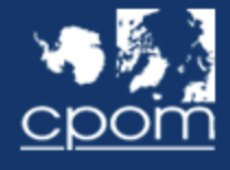 Good Practices for Python
Code Documentation 

+ Code Style Standardization
Python does not enforce any one  particular coding style, or require any documentation, testing or type checking

However – there are very good reasons to use standardized styles, and formal levels of code documentation, type checking, and unit testing.

This may take a little longer to initially code, but will ultimately 
save you time
code will be more reliable
code will be much more useful to others
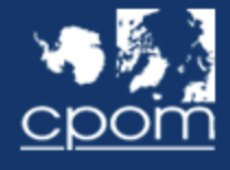 Code Style Standardization
Why use a standardized coding style?
Provides consistency
Makes code more readable
Improves collaboration
Improves code quality and reliability
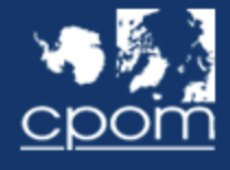 Code Standardization using PEP8
Main style recommendations:
Naming conventions for variables, functions, classes, constants
variables, functions, modules:  snake_case 
classes:  CamelCase
packages:  lowercase single word: package
constants: UPPERCASE
Line length (79 or 72 chars for comments, docstrings)
Line Spacing
Comment and docstrings (PEP-257)
…
Code Standardization using PEP8
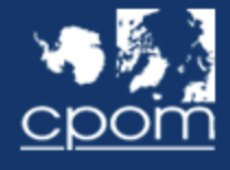 PEP-8 style (documentation removed)
Mixed styles
from climate import Atmosphere
DEFAULT_ANSWER=42

def fix_climate_change(fudge_factor=3):
	atmospheric_adjustment=4.3
	
	this_model=Atmosphere(fudge_factor)

	try:
		answer=this_model.solve_climate()
	except:	
		answer= DEFAULT_ANSWER
	return answer
from climate import atmosphere
defaultAnswer=42

def fixClimateChange(fudgeFactor=3):
	atmosphericAdjustment=4.3

	thisModel=atmosphere(fudgeFactor)

	try:
		Answer= thisModel.solveClimate()
	except:	
		Answer= defaultAnswer
	return Answer
Improves consistency, readability, maintainability
Easier to identify components such as classes, constants
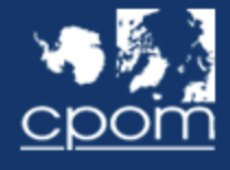 Converting old code to PEP-8
Manually change (refactor) the code
Use AI tools to do it for you
Always retest your code afterwards
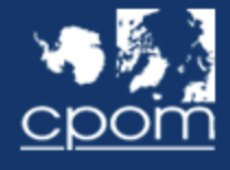 Using AI tools to convert code to PEP-8
Example: VSCode editor extension: CODEGPT (ChatGPT, GPT4)
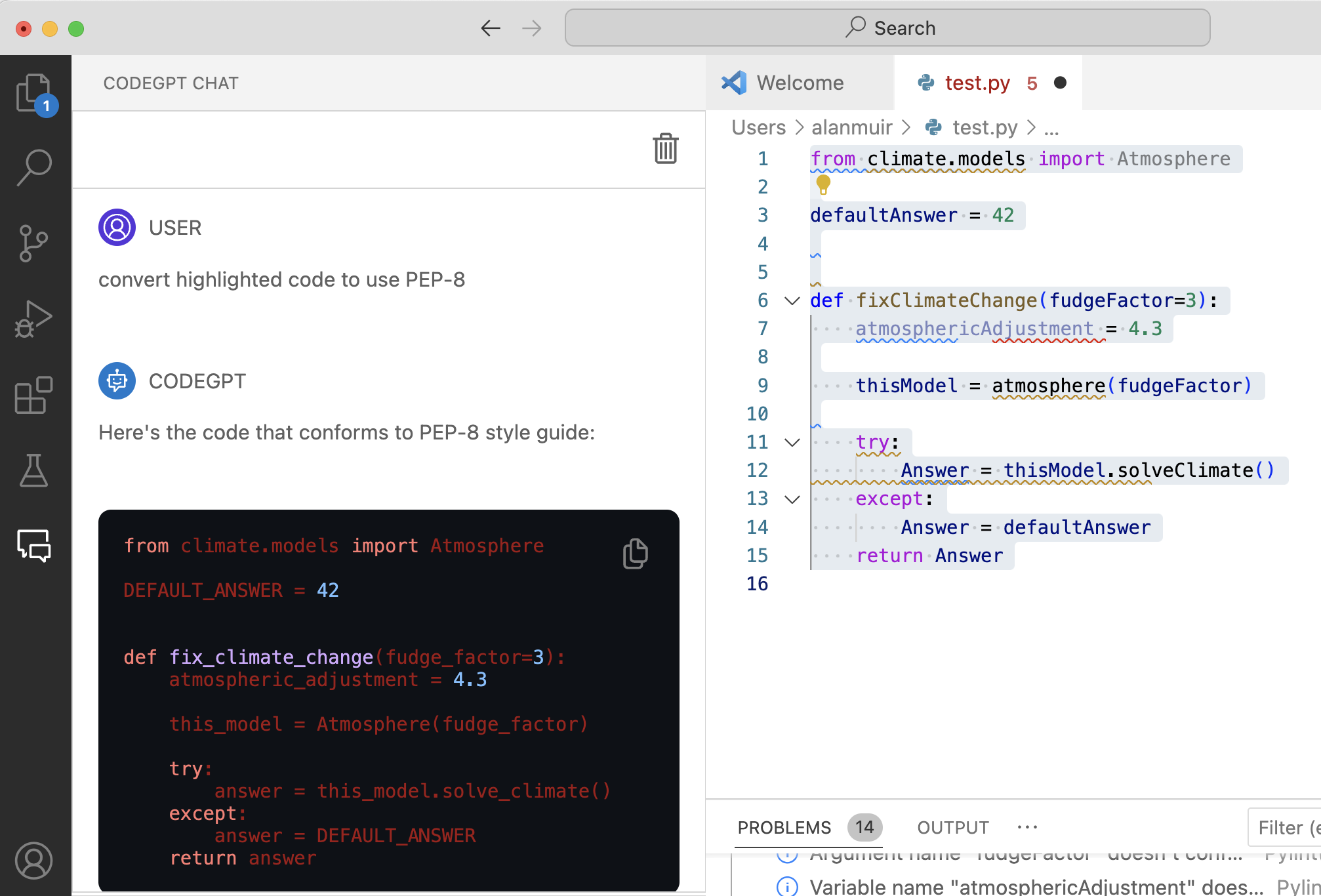 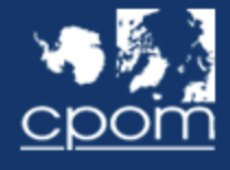 Code Style Standardization
PEP-8 Coding Style
When not to use?
Making minor adaptions to existing code with an alternative coding style
Otherwise, Never
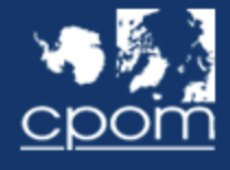 Tools to check coding style compliance
Linting tools:

pylint
flake8
Can be integrated into Code Editors such as VS Code

Reports PEP-8 non-compliance
Reports on identifiable coding errors

Gives your code a score out of 10
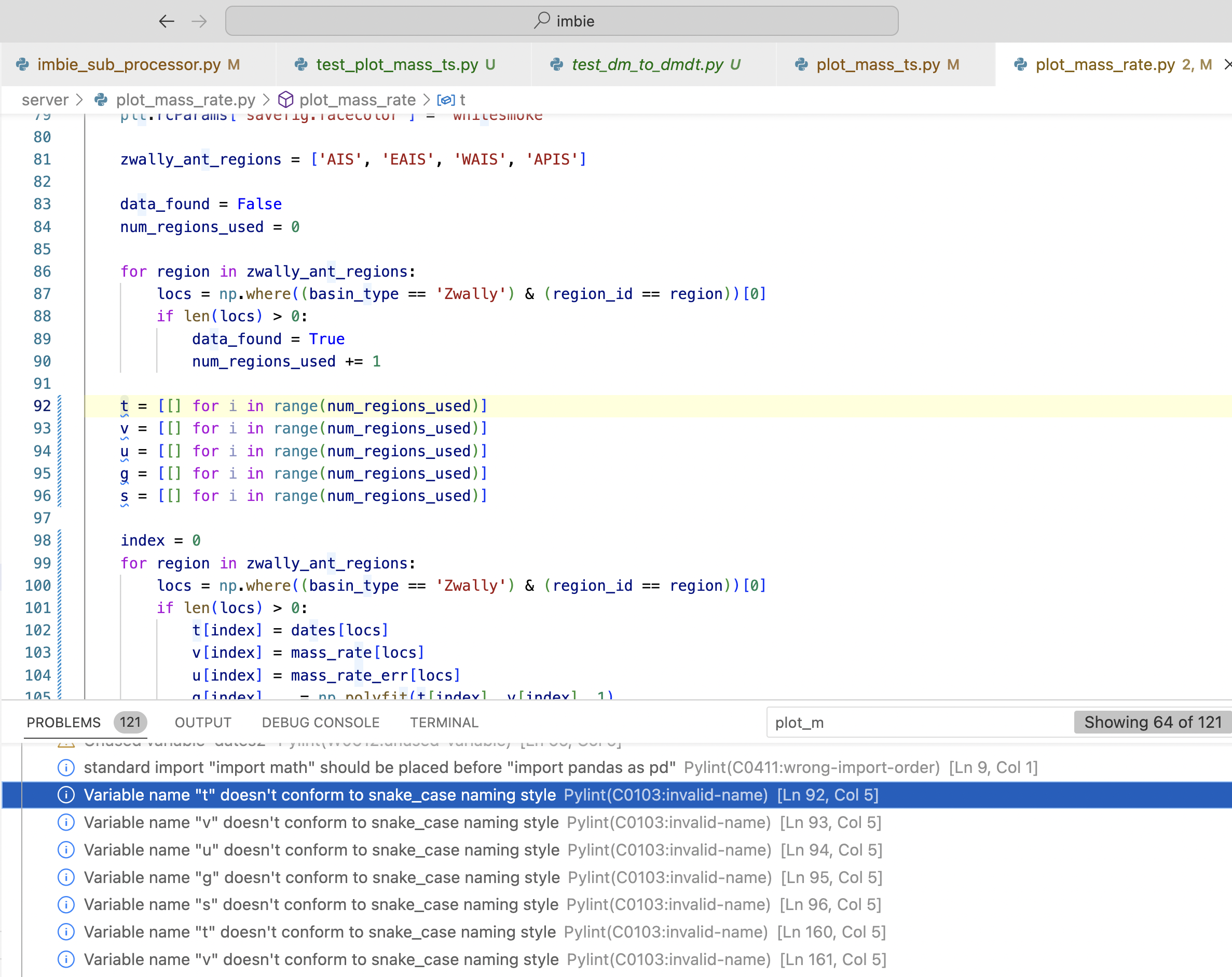 Integrate Linters in
to code editors

ie VSCode
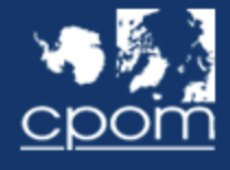 Code Documentation?
Who is the Audience ?
Yourself (in a few months time)
Other researchers using/adapting your code
Python objects (__doc__ attribute)
Auto-documentation tools (Sphinx)
Workflow tools (ie type checkers, etc (mypy))
AI tools (ChatGpt, etc)
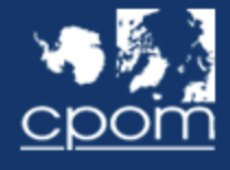 Code Documentation : Main Guidelines
Use docstrings
“””summary

Multi-line 
documentation
“””
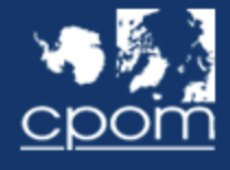 Code Documentation : Main Guidelines
my_module.py
“”” Module docstring summary line

      my_function():  short function description
“””
Module docstring
def my_function(my_var):
    “”” function docstring summary line

          Args:
	my_var (type): description

          Returns: 
	type: description
    “””
     code # only useful comments
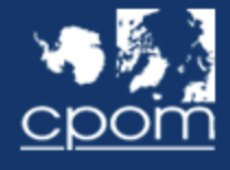 Code Documentation : Main Guidelines
“”” Module docstring summary line

      my_function():  short function description
”””
def my_function(my_var):
    “”” function docstring summary line

          Args:
	my_var (type): description

          Returns: 
	type: description
    “””
     code # only useful comments
Function docstring
Inside functionnot before
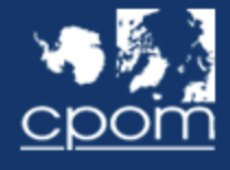 Code Documentation : Main Guidelines
“”” Module docstring summary line

      my_function():  short function description
“””
# function description
def my_function(my_var):
    “”” function docstring summary line

          Args:
	my_var (type): description

          Returns: 
	type: description
    “””
     code # only useful comments
Function docstring
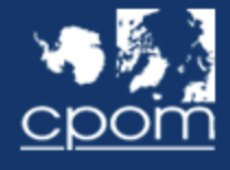 Code Documentation : Main Guidelines
“”” Module docstring summary line

      my_function():  short function description
“””
def my_function(my_var):
    “”” function docstring summary line

          Args:
	my_var (type): description

          Returns: 
	type: description
    “””
     code # only useful comments
Function docstring
my_function.__doc__ attribute
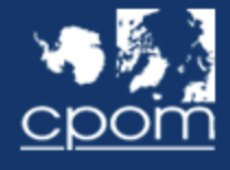 Code Documentation : Main Guidelines
“”” Module docstring summary line

      my_function():  short function description
“””
def my_function(my_var):
    “”” function docstring summary line

          Args:
	my_var (type): description

          Returns: 
	type: description
    “””
     code # only useful comments
comments
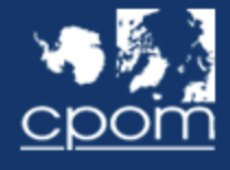 Code Documentation : Main Guidelines
“”” Module docstring summary line

      my_function():  short function description
“””
Always Include:

Module docstring
Function docstring
Argument types &description
Return value type &
      description
Class docstring
def my_function(my_var):
    “”” function docstring summary line

          Args:
	my_var (type): description

          Returns: 
	type: description
    “””
     code # only useful comments
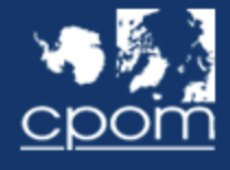 Different Function Docstring Formats
Format standards:

Google format
NumPy/SciPy 
reStructuredText
Epytext
“”” function docstring summary line

          Args:
	my_var (type): description

          Returns: 
	type: description
    “””
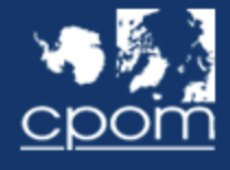 Function Docstring Formats
Format standards:

Google format
NumPy/SciPy 
reStructuredText
Epytext
“”” function docstring summary line

          Parameters
          ----------------
          Args:
	my_var : type
		description of my_var
          Returns
          ------------
	type: 
		description
    “””
FindSq.py
import numpy as np
Missing module docstring 

Line too long (101/100)

Missing function or method docstring

Module name "FindSq" doesn't conform to snake_case naming style (invalid-name)

Argument name "a" doesn't conform to snake_case naming

Variable name "x" doesn't conform to snake_case naming style

No typing of function args or return type
Too many spaces
Unnecessary comment 
Function description outside function
Function name not descriptive enough
# Function to find the square root of a number whi
def  FindSq(a) :
    x= np.sqrt(a)  # find sqrt of a
    return x
# pylint FindSq.py…
Your code has been rated at 0.00/10
find_square_root.py
“”” Contains function find_square_root() “””

# imports
import numpy as np
def  find_square_root(number : float ) ->  float :
    “””Function to find the square root

         Calculates and returns the square root of             	the argument variable number

       Args:
	number (float) : number to find sqrt of
       Returns:
	float: square root of number 
    “””
    result= np.sqrt(number) 
    return result
# pylint find_square_root.py
Your code has been rated at 10.00/10
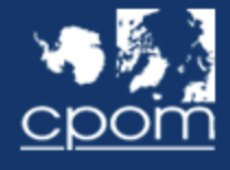 Documentation through Type Hints
Python is dynamically typed
find_square_root.py
Type hints are a formal solution to specify types of variables,function argumentsand return types

Adding type hints has no runtime effect

Helps to document code

Can be checked by type hintcheckers such as MyPy

Can catch unexpected errors

Using type hints is stronglyrecommended for  all code
(apart from short throw 
away code)
“”” Contains function find_square_root(): “””

# imports
import numpy as np
def  find_square_root(number : float ) ->  float :
    “””Function to find the square root

         Calculates and returns the square root of             	the argument variable number

       Args:
	number (float) : number to find sqrt of
       Returns:
	float: square root of number 
    “””
    result= np.sqrt(number) 
    return result
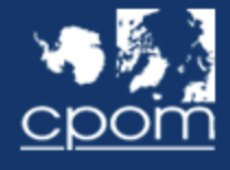 Documentation through Unit Testing
Providing unit tests:

Shows users examples of how to call your function
Demonstrates to users that your function (still) works
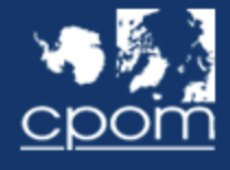 Documentation through Unit Testing
def my_square(float x):
    return x*x
/my_square.py
…
/tests/test_my_square.py
def test_my_squares():
    r_val=my_square(3)
    assert r_val == 9
% pytest
tests/test_my_square.py .                           [100%]
======================= 1 passed, in 0.36s ========================
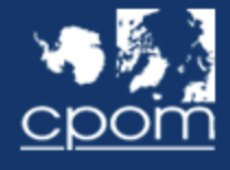 AI Tools/Extensions to help with documentation
VSCode Extensions:
autoDocstring
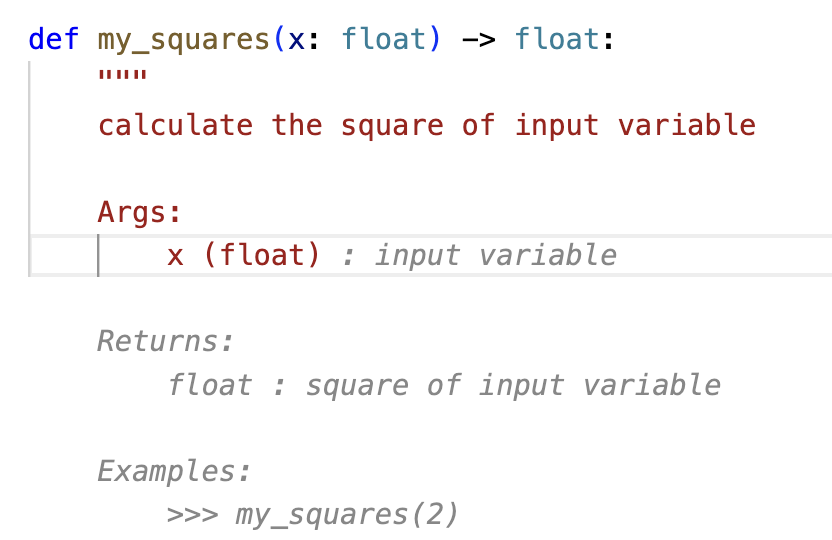 AI in-code suggestions:
Github CodePilot
AWS Code Whisperer (free)

AI external
CodeGPT
ChatGPT
GPT4
etc
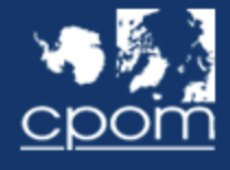 Summary
Always use PEP-8 code style
Use linters to automatically check and debug your code style
Integrate linters (pylint, flake8) in to your code editor

Always provide docstrings in your code
At top of each module
Within (not outside) each function
Use Google style function docstrings for arguments and return types
Use type hinting for function arguments and return types

Write unit tests for each function using pytest

Use AI extensions/suggestions to help
"""utility functions for slope correction
    get_heading() : 
	Function to get heading angles from [x1,y1,x2,y2,..] 	(requires at least 2 records)
"""
# ----------------------------------------------------------------------
# Imports
# ----------------------------------------------------------------------
from typing import List
import numpy as np
def get_heading(x_locs: List[float],y_locs: List[float],
) -> np.ndarray:
"""
Function to get S3 track headings (requires at least 2 records)
Args:
x_locs (List[float]): list of nadir x locations
y_locs (List[float]): list of nadir y locations
Returns:
headings (np.ndarray) : list of heading angles in degrees (0..360)
""”
…
return heading
import numpy as np

# finds the track heading
def getHeading(x,y):
      ….
      return heading
135°
1,1
2
315°
45°
225°
1
3
0,0
2,0
1,-1
315°